Modeling Blog Dynamics
Speaker:
	         		Michaela Götz
Joint work with: 
	Jure Leskovec, Mary McGlohon, Christos Faloutsos
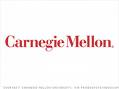 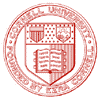 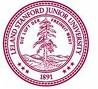 Carnegie Mellon University
Cornell University
Stanford University
Michaela Götz
Modeling Blog Dynamics
ICWSM 2009
Modeling the Blogosphere
Blogosphere  System of interactions:
Entities: Bloggers, Posts, Topics, …
Relations:
Blogger publishes post
Post is about a topic
Post links to post
Model  Simple set of rules (followed by a blogger) that creates these interactions
Evaluation  Creating a synthetic blogosphere and comparing it to real blogosphere 
Motivation  Forecasting, advertising
Michaela Götz
Modeling Blog Dynamics
ICWSM 2009
How is this different from modeling social networks?
B5
B5
1
B1
B1
2 networks combined: Blog vs. Post network
Blogosphere
1
B6
B6
B4
B4
1
1
Cascade
1
Blognetwork
Postnetwork
B2
B2
B7
B7
B3
B3
2
1
Michaela Götz
Modeling Blog Dynamics
ICWSM 2009
How is this different from modeling social networks?
2 networks combined: Blog vs. Post network
Complex temporal dynamics
B5
B1
B6
B4
B2
B7
B3
Michaela Götz
Modeling Blog Dynamics
ICWSM 2009
How is this different from modeling social networks?
Our goal: Model micro-level interactions to create the macro-level patterns (both the temporal and topological) of the blogosphere
B8
2 networks combined: Blog vs. Post network
Complex temporal dynamics
B5
B1
B6
B4
B2
B7
B3
Michaela Götz
Modeling Blog Dynamics
ICWSM 2009
Models – Related Work
Email
Blog
Michaela Götz
Modeling Blog Dynamics
ICWSM 2009
What are the properties of the blogosphere?
Topological properties
Blog network
Post network
Temporal properties
User posting activity
Popularity of posts over time (link creation)
Michaela Götz
Modeling Blog Dynamics
ICWSM 2009
Some Topological Patterns
Post In-Degree
Blog In-Degree
Power law:
Cascade Size
[Leskovec et al.]
[Speaker Notes: Scale invariant: if we look at p(c*x) \propto p(x)]
Michaela Götz
Modeling Blog Dynamics
ICWSM 2009
Blogosphere – Some Temporal Patterns
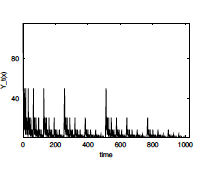 Example 2
Example 1
Time
vs.
Count
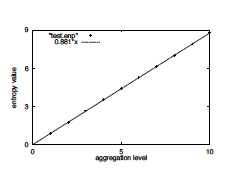 Aggregation Level
vs. 
Entropy
Self-Similarity -> Linearity
Burstiness -> Slope < 1
Burstiness & Self-Similarity:
Measure: Entropy at various resolutions            


Plot:
Michaela Götz
Modeling Blog Dynamics
ICWSM 2009
Blogosphere – Some Temporal Patterns
Inter-Posting Time
Burstiness of Posting Activity
Burstiness & Self-Similarity:
Measure: Entropy at various resolutions


Plot:
Popularity:
time t vs. #in-links 
received t days after publishing
[McGlohon et al.]
Michaela Götz
Modeling Blog Dynamics
ICWSM 2009
Blogosphere - Dynamics
B5
B1
B8
WANTED: Model
 Simple (no parameters)
 Intuitive (local rules)
 Creating Realistic Topology and Dynamics
B6
B4
B2
B7
B3
Michaela Götz
Modeling Blog Dynamics
ICWSM 2009
First try solution
Let’s assume:
 Inter-posting times are sampled from exponential distribution
Links are created using Preferential Attachment
But it won’t work:
Burstiness of Posting Activity
Inter-Posting Time
Blog In-Degree
Michaela Götz
Modeling Blog Dynamics
ICWSM 2009
Our Model ZC
1/2
1/2
1/2
1/2
1/2
1/2
-2
-1
0
1
2
…
…
“random walk”
In Every Round
For Every Blog
1/2
1/2
1/2
1/2
1/2
1/2
post P
no link
create link
“exploit”
“explore”
choose 
neighbor B
choose 
non-neighbor B
choose 
post Q of B
“link expansion”
link to random posts 
upward in the cascade
Michaela Götz
Modeling Blog Dynamics
ICWSM 2009
Our Model ZC
1/2
1/2
1/2
1/2
1/2
1/2
-2
-1
0
1
2
…
…
“random walk”
In Every Round
For Every Blog
1/2
1/2
1/2
1/2
1/2
1/2
post P
no link
create link
-5
-6
B1
“exploit”
“explore”
choose 
neighbor B
choose 
non-neighbor B
0
B2
10
choose 
post Q of B
B3
“link expansion”
link to random posts 
upward in the cascade
Michaela Götz
Modeling Blog Dynamics
ICWSM 2009
Our Model ZC
1/2
1/2
1/2
1/2
1/2
1/2
-2
-1
0
1
2
…
…
“random walk”
In Every Round
For Every Blog
1/2
1/2
1/2
1/2
1/2
1/2
post P
no link
create link
-6
B1
“exploit”
“explore”
choose 
neighbor B
choose 
non-neighbor B
0
B2
10
choose 
post Q of B
B3
“link expansion”
link to random posts 
upward in the cascade
Michaela Götz
Modeling Blog Dynamics
ICWSM 2009
Our Model ZC
1/2
1/2
1/2
1/2
1/2
1/2
-2
-1
0
1
2
…
…
“random walk”
In Every Round
For Every Blog
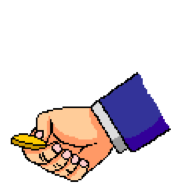 1/2
1/2
1/2
1/2
1/2
1/2
post P
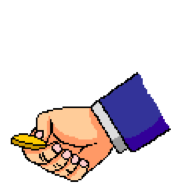 no link
create link
-6
B1
“exploit”
“explore”
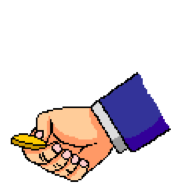 choose 
neighbor B
choose 
non-neighbor B
0
B2
?
10
choose 
post Q of B
B3
“link expansion”
link to random posts 
upward in the cascade
Michaela Götz
Modeling Blog Dynamics
ICWSM 2009
Our Model ZC
1/2
1/2
1/2
1/2
1/2
1/2
-2
-1
0
1
2
…
…
“random walk”
In Every Round
For Every Blog
1/2
1/2
1/2
1/2
1/2
1/2
post P
no link
create link
-6
B1
“exploit”
“explore”
choose 
neighbor B
choose 
non-neighbor B
0
B2
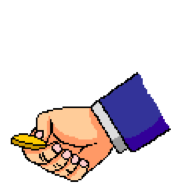 10
choose 
post Q of B
B3
“link expansion”
link to random posts 
upward in the cascade
Michaela Götz
Modeling Blog Dynamics
ICWSM 2009
Our Model ZC
1/2
1/2
1/2
1/2
1/2
1/2
-2
-1
0
1
2
…
…
“random walk”
In Every Round
For Every Blog
1/2
1/2
1/2
1/2
1/2
1/2
post P
no link
create link
-6
B1
“exploit”
“explore”
choose 
neighbor B
choose 
non-neighbor B
0
B2
10
choose 
post Q of B
B3
“link expansion”
link to random posts 
upward in the cascade
[Speaker Notes: TODO: Animation that goes along with it]
Michaela Götz
Modeling Blog Dynamics
ICWSM 2009
Our Model ZC
1/2
1/2
1/2
1/2
1/2
1/2
-2
-1
0
1
2
…
…
“random walk”
In Every Round
For Every Blog
1/2
1/2
1/2
1/2
1/2
1/2
post P
no link
create link
-6
B1
“exploit”
“explore”
choose 
neighbor B
choose 
non-neighbor B
0
B2
10
choose 
post Q of B
B3
“link expansion”
link to random posts 
upward in the cascade
[Speaker Notes: TODO: Animation that goes along with it]
Michaela Götz
Modeling Blog Dynamics
ICWSM 2009
Our Model ZC
Properties
 Simple (no parameters)
 Intuitive (local rules)
“random walk”
1/2
1/2
1/2
1/2
1/2
1/2
-2
-1
0
1
2
…
…
1/2
1/2
1/2
1/2
1/2
1/2
Theorem:  The interposting 
time of  ZC follows a power-law with exponent -1.5
post P
no link
create link
“exploit”
“explore”
choose 
neighbor B
choose 
non-neighbor B
Theorem:  The posting activity is self-similar and bursty.
choose 
post Q of B
“link expansion”
link to random posts 
upward in the cascade
Michaela Götz
Modeling Blog Dynamics
ICWSM 2009
Our Model ZC – Experimental Evaluation
Real Data
45k blogs, 2.2 million posts [Glance et al.]
Inter-Posting Time
Burstiness of Posting Activity
Popularity over time
Simulation
45k blogs, 2.2 million posts
Michaela Götz
Modeling Blog Dynamics
ICWSM 2009
Our Model ZC – Experimental Evaluation
Real Data
Cascade Size
Blog In-Degree
Post In-Degree
Simulation
Michaela Götz
Modeling Blog Dynamics
ICWSM 2009
Conclusions
“random walk”
1/2
1/2
1/2
1/2
1/2
1/2
-2
-1
0
1
2
…
…
1/2
1/2
1/2
1/2
1/2
1/2
post P
no link
create link
“exploit”
“explore”
choose 
neighbor B
choose 
non-neighbor B
Model ZC of the Blogosphere
 Simple (no parameters)
 Intuitive (local rules)
 Creating Realistic Blogosphere:
 evaluated on 3 topological patterns
 evaluated on 3 temporal patterns 
 Useful for forecasting and to explore dynamics for advertising
choose 
post Q of B
“link expansion”
link to random posts 
upward in the cascade
Michaela Götz
Modeling Blog Dynamics
ICWSM 2009
“random walk”
1/2
1/2
1/2
1/2
1/2
1/2
-2
-1
0
1
2
…
…
1/2
1/2
1/2
1/2
1/2
1/2
post P
no link
create link
“exploit”
“explore”
choose 
neighbor B
choose 
non-neighbor B
Thanks!
choose 
post Q of B
“link expansion”
link to random posts 
upward in the cascade